Integrating Renewable Energy & Greenhouse Gas Reduction
Jeremy Smith, P.E.
Hydrogen as the Answer
Hydrogen

Can be generated with all electricor small footprint CO2 with steam-methane-reformer technology

Can reduce greenhouse gas emissions when deployed in the field with renewables (PV, wind, renewable gas)

Significant regulatory and safety concerns, relating mostly to lack of education
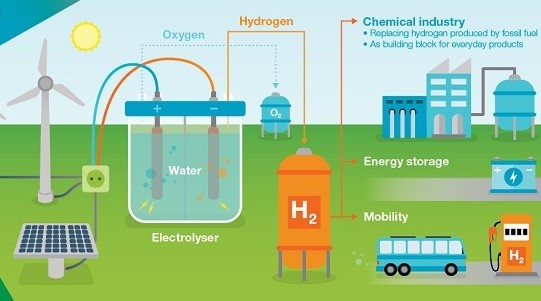 How to get Hydrogen ApprovedNuvera Fuel Cell Facility in Billerica, MA
Addressing the concerns

Code compliance and third-party certified systems whenever possible

Due diligence by a hydrogen system expert not directly employed by the system manufacturer

Show a systemic approach to system design and safety incorporation

Hazard handling plan with emergency response
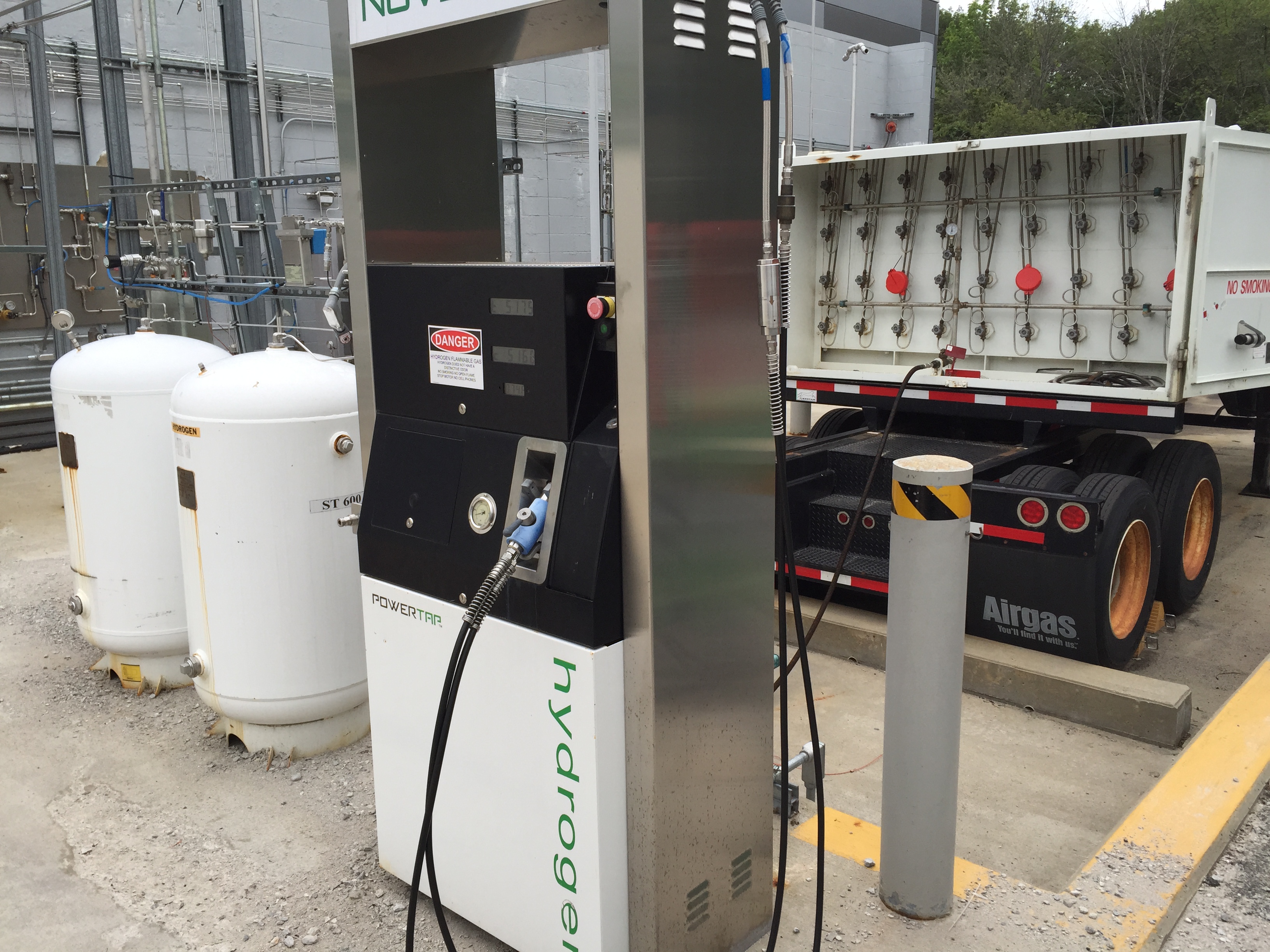 The Hazard Plan and Emergency Response
Hazard plan will answer the following:

How much hydrogen, where is it stored and what form?

Where are the safety detectors and what type are they?

Where are the e-stops, what do they do?

Emergency Response
Actual people and phone numbers
How to shutdown safely
Update the plan on an annual basis
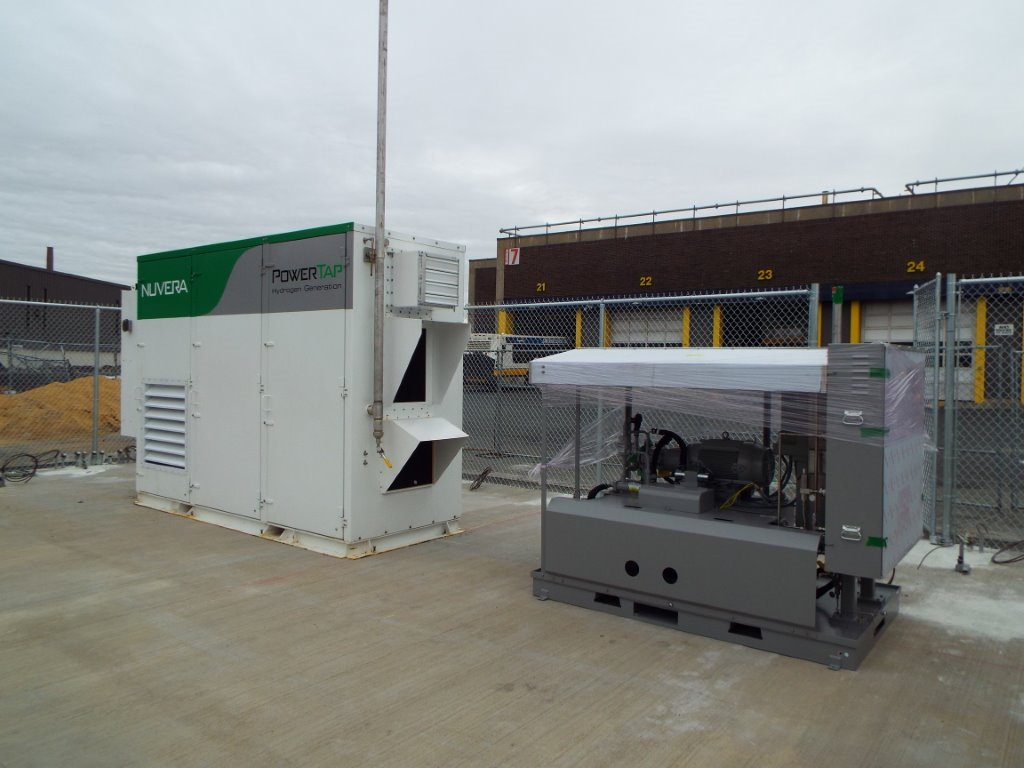 Key take-aways from the process
Early engagement is key

Get out in front of the “Hydrogen Issue” on your project as early as possible.

Provide success stories of installations that have years of trouble-free operation.

Stress the deliberate, thoughtful process that leads to the decision to use hydrogen as the delivery method of the end-use energy.

Do the paperwork to document the hazard and have a plan of what to do in an emergency.

Invite the 1st responders to walk the project with you after completion, get them familiar with your equipment and its layout.
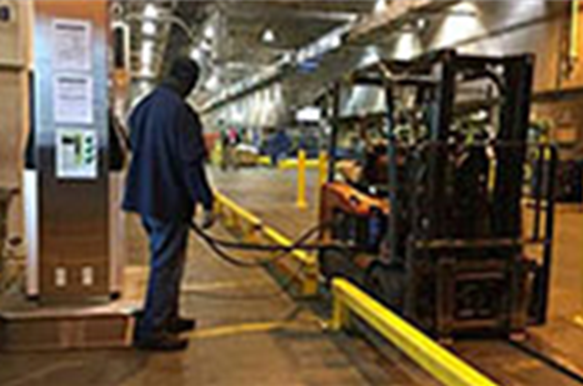 Q&A
Thank You!
Jeremy Smith, P.E.